VI ВСЕРОССИЙСКАЯ ВСТРЕЧА УЧАСТНИКОВ КОНКУРСОВ ГОРОДОВ РОССИИ  «ГОРОДА ДЛЯ ДЕТЕЙ»
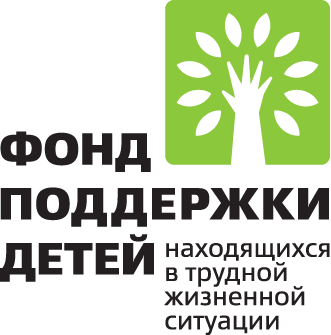 Опыт участия муниципалитетов 
в конкурсах проектов Фонда
г. ФЕОДОСИЯ 25-26 МАЯ 2017 г.
www.fond-detyam.ru
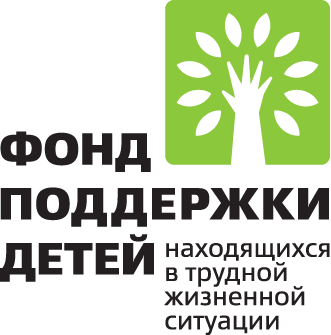 Поддержка проектной деятельности муниципальных образований –
приоритет деятельности Фонда
Конкурсные отборы инновационных социальных проектов муниципальных образований, государственных и муниципальных учреждений, российских некоммерческих организаций и общественных объединений

2009-2015 гг.
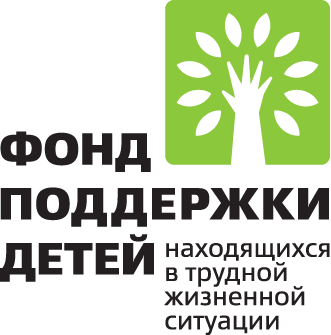 Поддержка Фондом муниципальных проектов в субъектах РФ
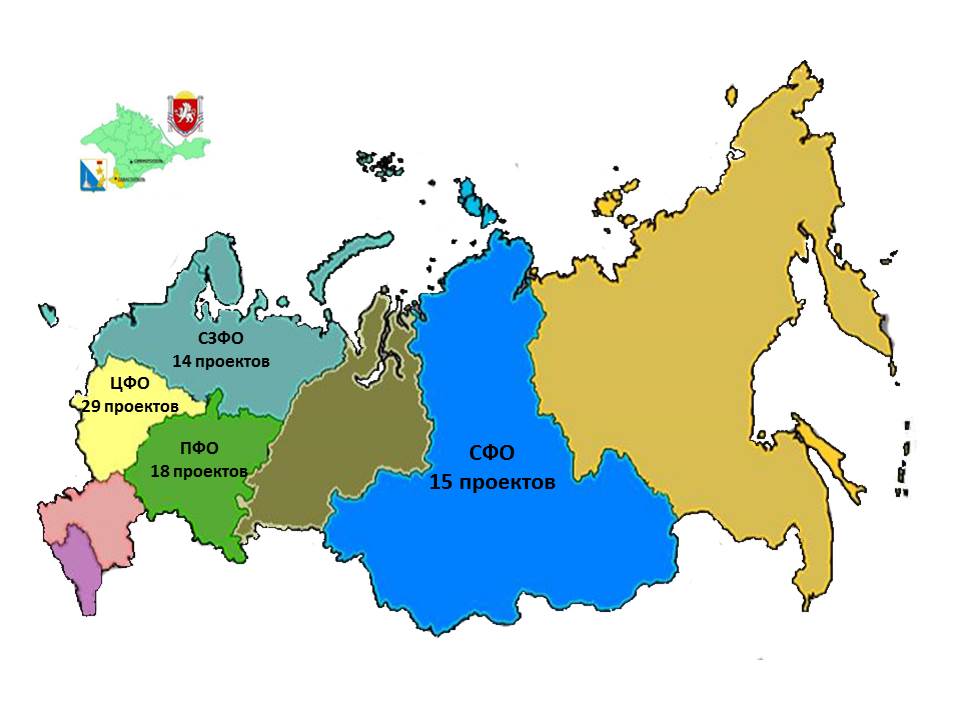 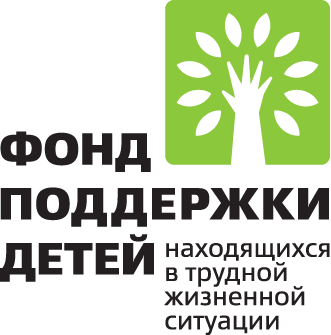 Комплексный муниципальный проект, 
получивший грант Фонда
позволяет
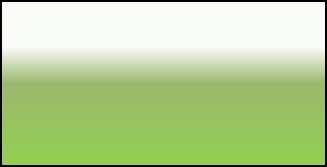 Повышение 
качества и расширение спектра 
социальных услуг
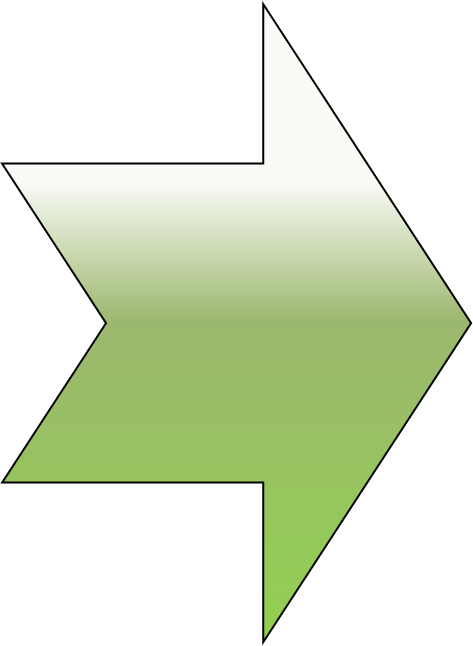 Специальные,
 профилактические и социально-
реабилитационные
мероприятия
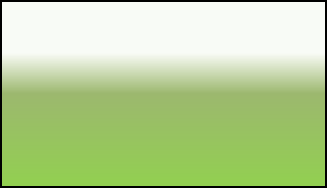 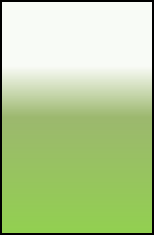 Решение
проблем, задач
Ресурсное
обеспечение: 
финансовое,
кадровое, 
материально-
техническое,
информационное
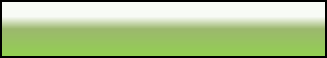 Подготовка кадров
Внедрение 
новых технологий, 
методов, методик
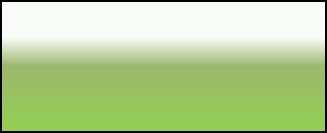 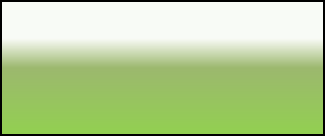 Новые управленческие инструменты
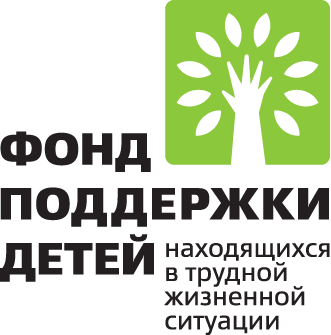 «Портрет» муниципального проекта
Целевая группа
Результаты
Мероприятия
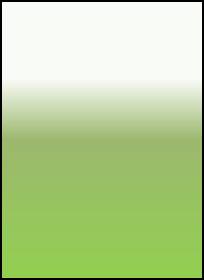 Социальные
проблемы,
острые задачи
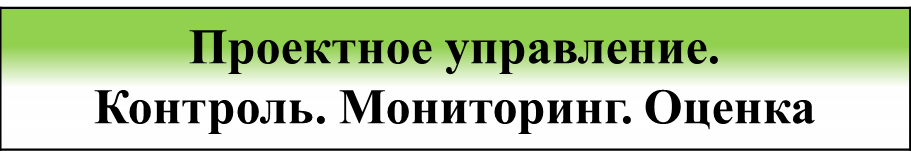 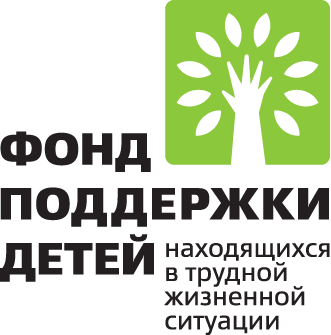 Софинансирование Фондом муниципальных проектов
Мероприятия муниципального проекта
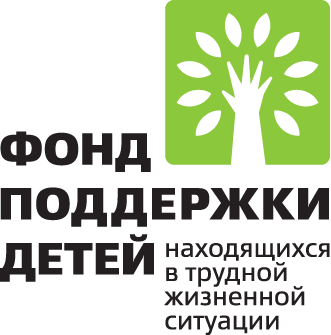 Участники встречи
участвуют в текущем конкурсе

г. Тула
г. Ливны
выполняли проект
 
г. Батайск
г. Смоленск
выполняют проект

ГО г. Уфа
гп. Кратово
ГО г. Сызрань
ГО г. Кумертау
г. Архангельск
г. Новотроицк
г. Тюмень
г. Ступино
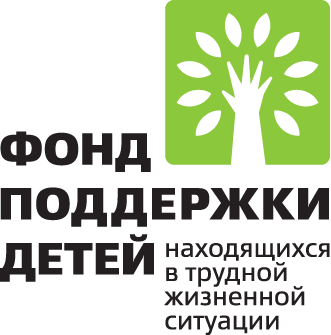 Текущий конкурс муниципальных проектов
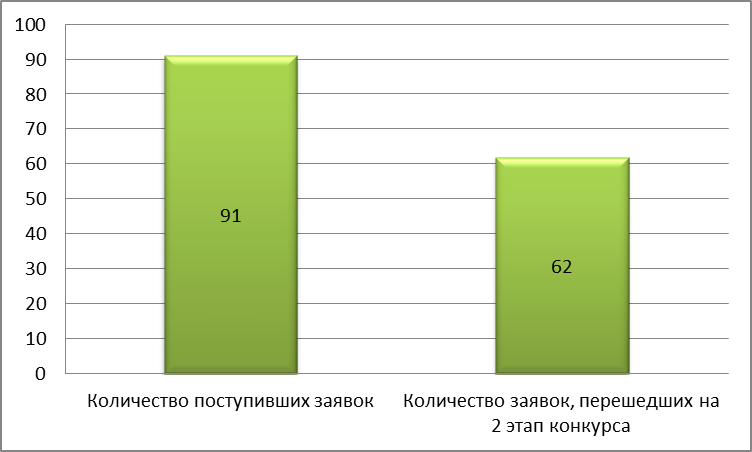 около 30% заявок 
муниципальных образований 
отклоняются на I этапе 
конкурса
«Как подготовить конкурсную заявку и получить грант Фонда»
10.00  26 мая
Опыт проектной деятельности муниципалитетов в программе Ежегодных выставок-форумов «Вместе – ради детей»
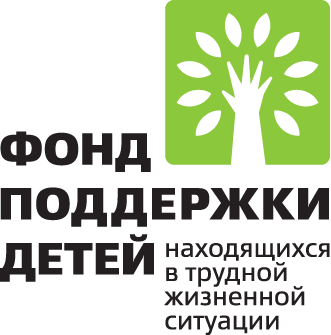 Интерактивные площадки муниципалитетов (экспозиции, деловые мероприятия)
Представление муниципалитетов на региональных интерактивных площадках
Специальные деловые мероприятия программы для исполнителей и разработчиков муниципальных проектов
Возможности для муниципальных учреждений
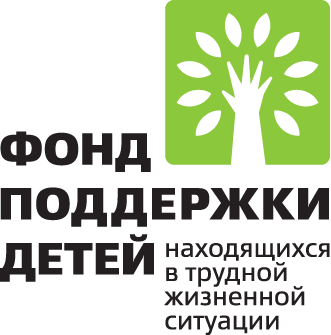 Обязательная поддержка органа местного самоуправления, 
на территории которого реализуются мероприятия проекта
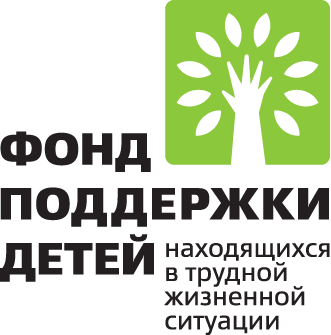 Новый конкурс проектов, направленных на внедрение современных социальных технологий, 
обеспечивающих оказание эффективной адресной помощи детям и семьям с детьми, 
находящимся в трудной жизненной ситуации
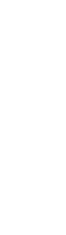 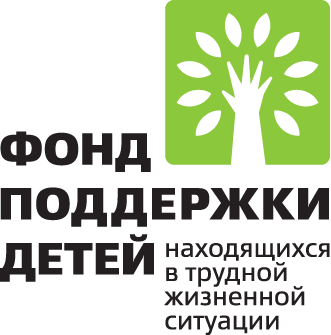 Устойчивый долгосрочный эффект муниципальных проектов, поддержанных Фондом
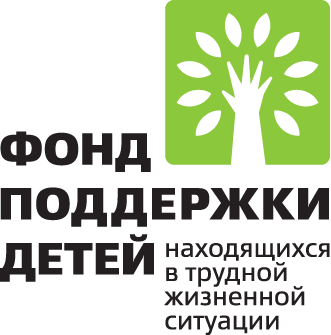 Будем работать вместе!
Департамент поддержки социальные проектов
8 (495) 606-69-35